Trinity Evangelical Lutheran ChurchAnnouncements for March 20, 2022
This week’s scripture focus:
John 18:12-27
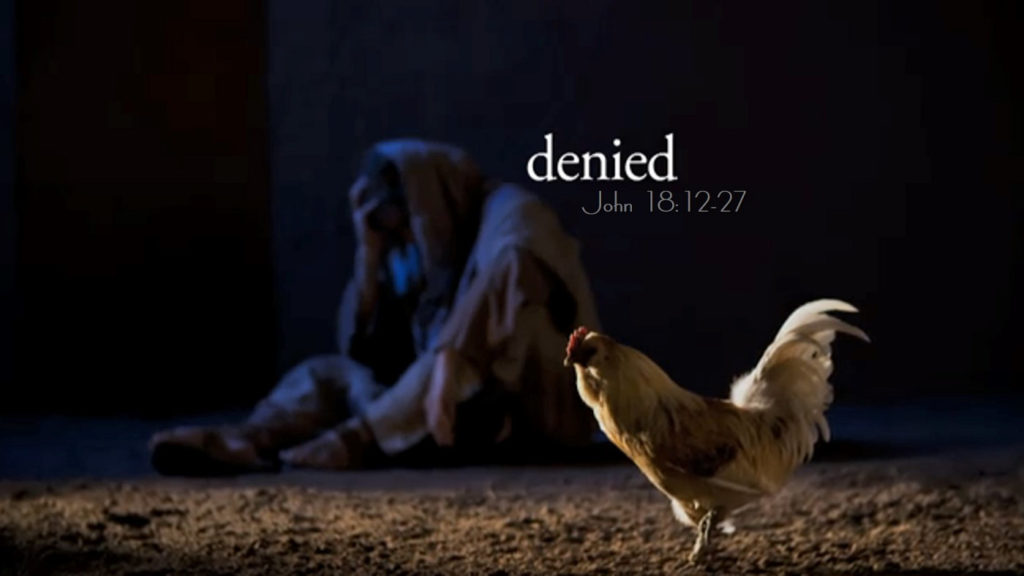 [Speaker Notes: Image: Preparing yeast dough. Copyright © tomasworks/iStock/Thinkstock. Used by permission.]
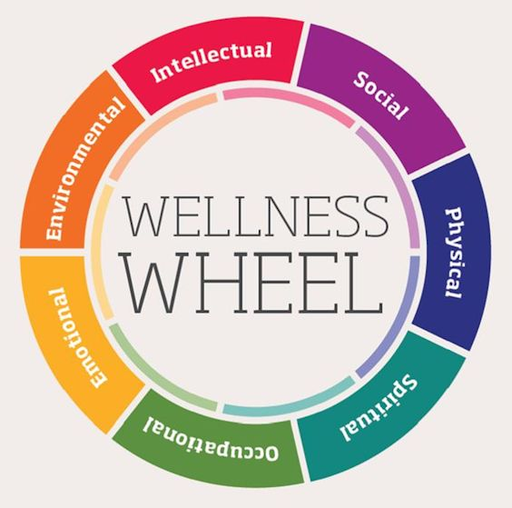 Body, Mind, Spirit
BODY:	Give yourself a facial
MIND:	Allow yourself quiet time
SPIRIT:	View the sunrise
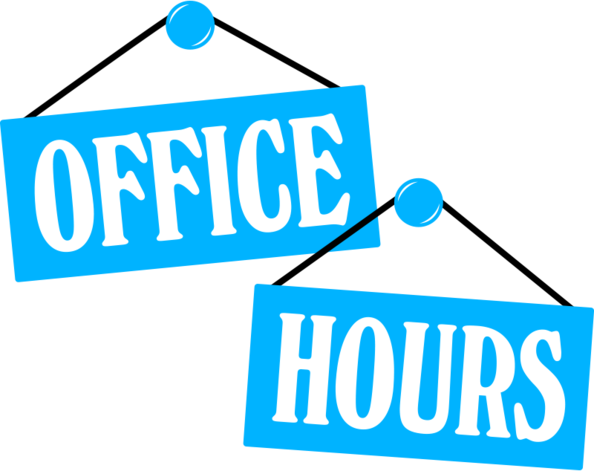 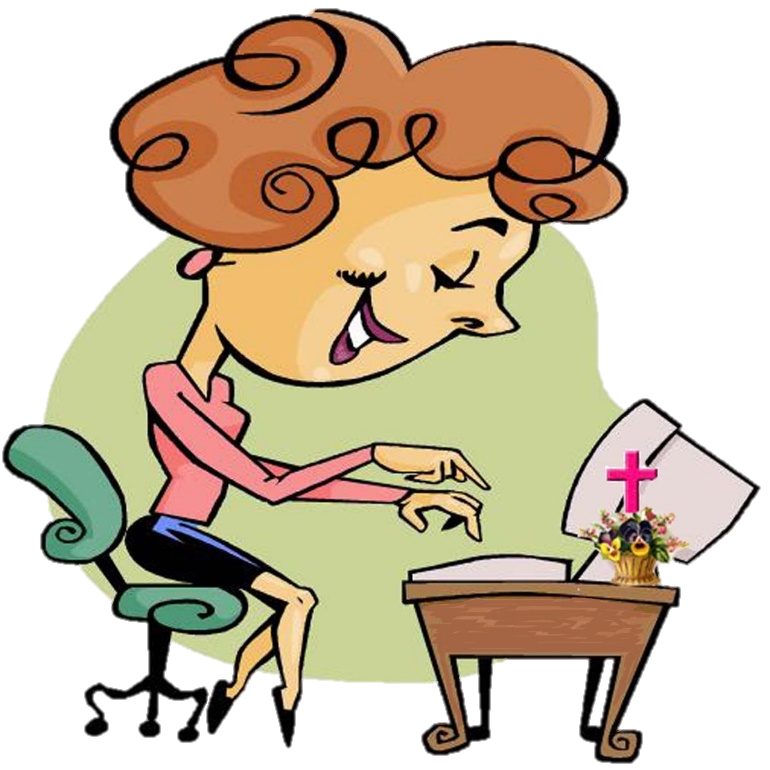 Our Office Secretary Is Sharon Fourman
Church Office Schedule
Tuesday-Thursday
8:00 am – 12:00 pm

Church Office: 937 692-5670
Email:  secretary@pitsburgtlc.org
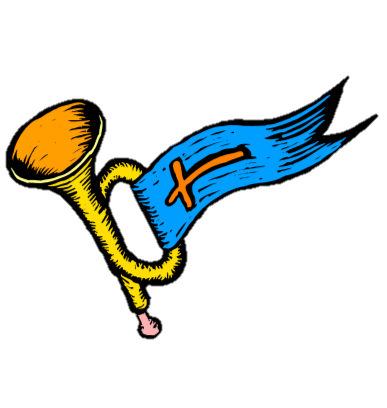 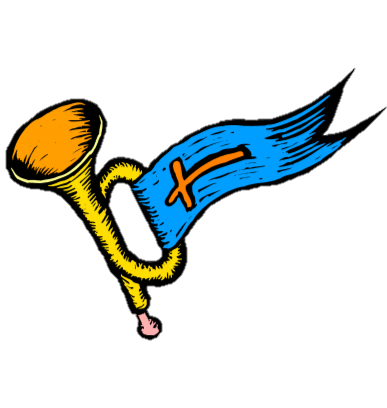 The Trinity Trumpet
A Monthly Newsletter 
Published by Trinity Lutheran Church, 
Pitsburg, OH
We’re looking for stories and pictures of Trinity people in action!  
Submit to Secretary, Sharon Fourman at  secretary@pitsburgtlc.org
Articles and Info due on or about the 15th of each month
We’re Online!
www.pitsburgtlc.org
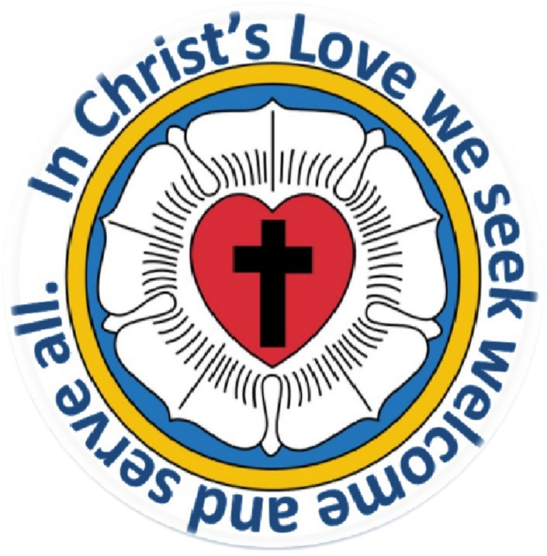 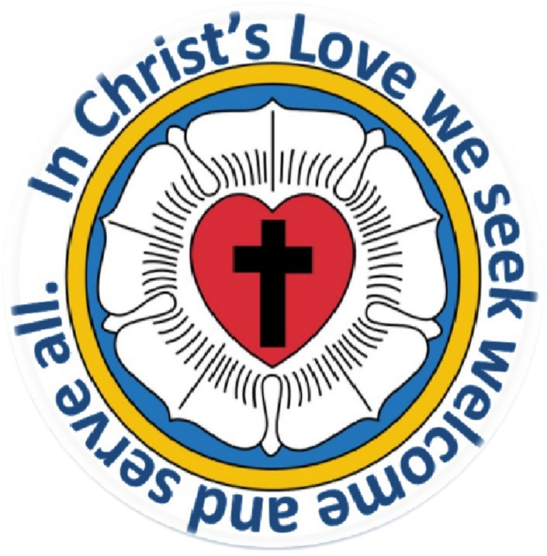 Sermons and announcements are posted weekly
Trinity Trumpet is Posted here too!
The ‘Official’ Trinity Calendar is available for you to see!
Pictures, Videos and more!
Also, like us on FaceBook at
facebook.com/pitsburgtrinitylutheran.church
We’re Online!
www.pitsburgtlc.org
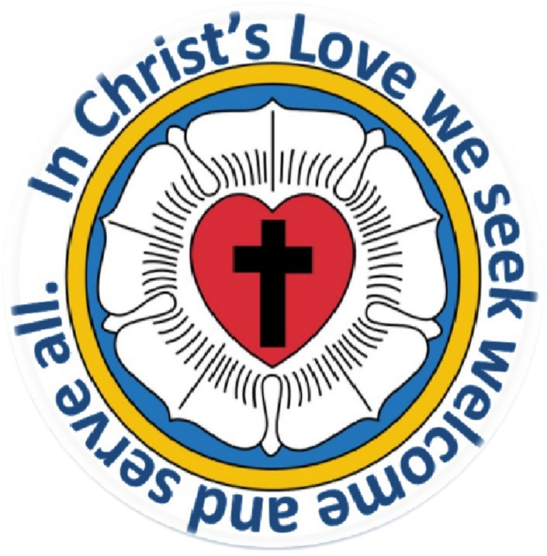 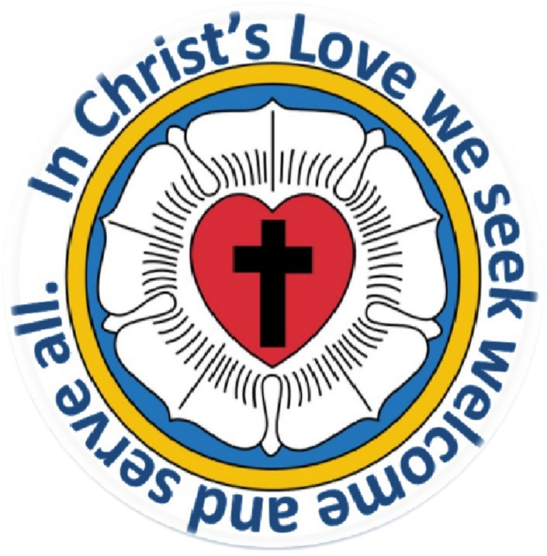 We now have our own QR Code!
Scan this code with your Smartphone and you will connect to all our Online media (Facebook, YouTube, and our own Church Website)
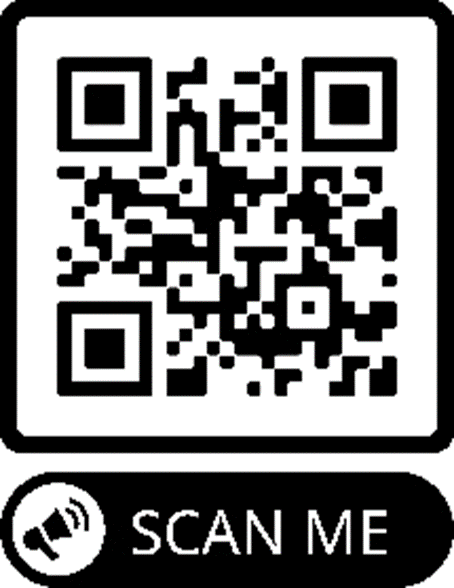 Online Giving
www.pitsburgtlc.org
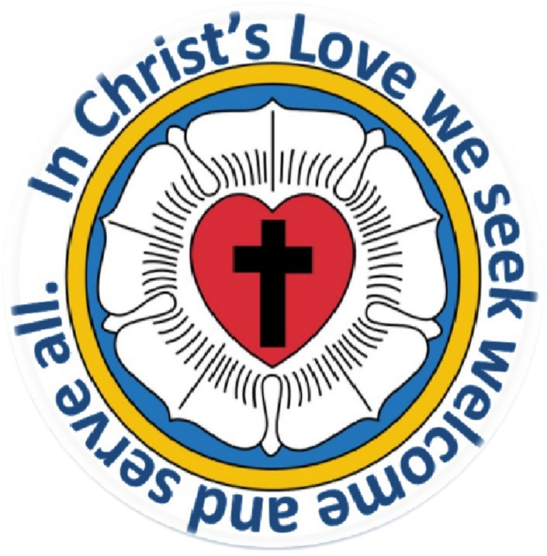 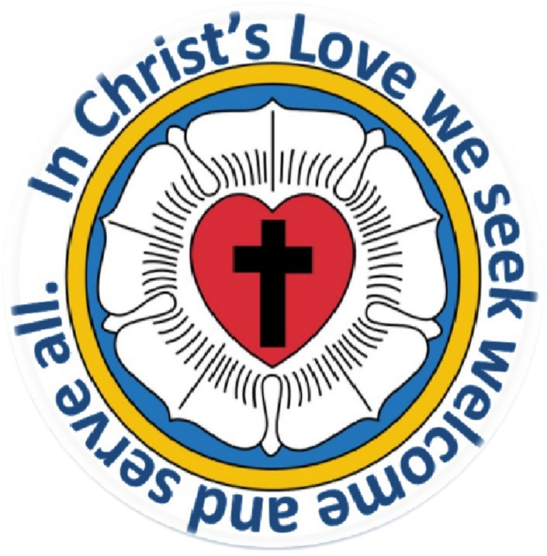 Click the “Give to Trinity” Button
Stay current in your giving even when you can’t make it to Worship!
Separate Giving Categories for:
General Treasury
Building Fund
Annual Christmas Auction
Donald K. Lucas Memorial Fund
Trinity Church Council
Next Meeting:
Wednesday, April 20, 2022
@ 7:00 pm
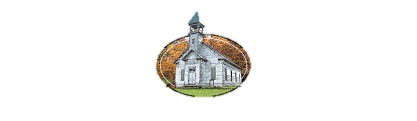 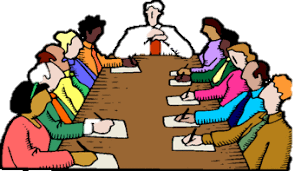 Council
Church
Trinity’s Team Meetings
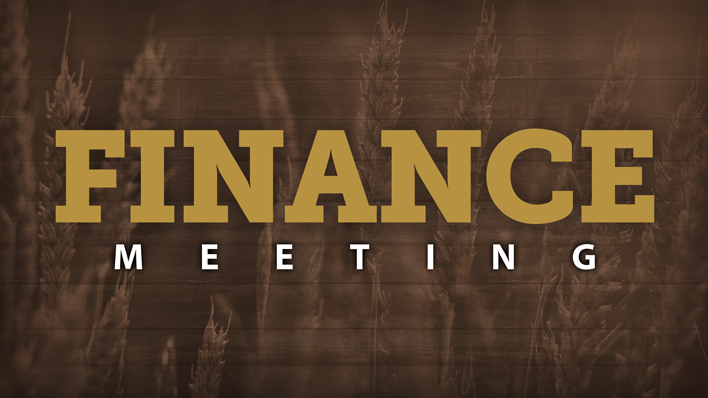 Next Meeting
Wed, Sept 15th 
@ 6:00 pm
On the Agenda – Preparing the proposed 2022 budget
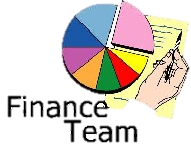 Please Pass the Pew Pads
(We now track Communion on the Pads)
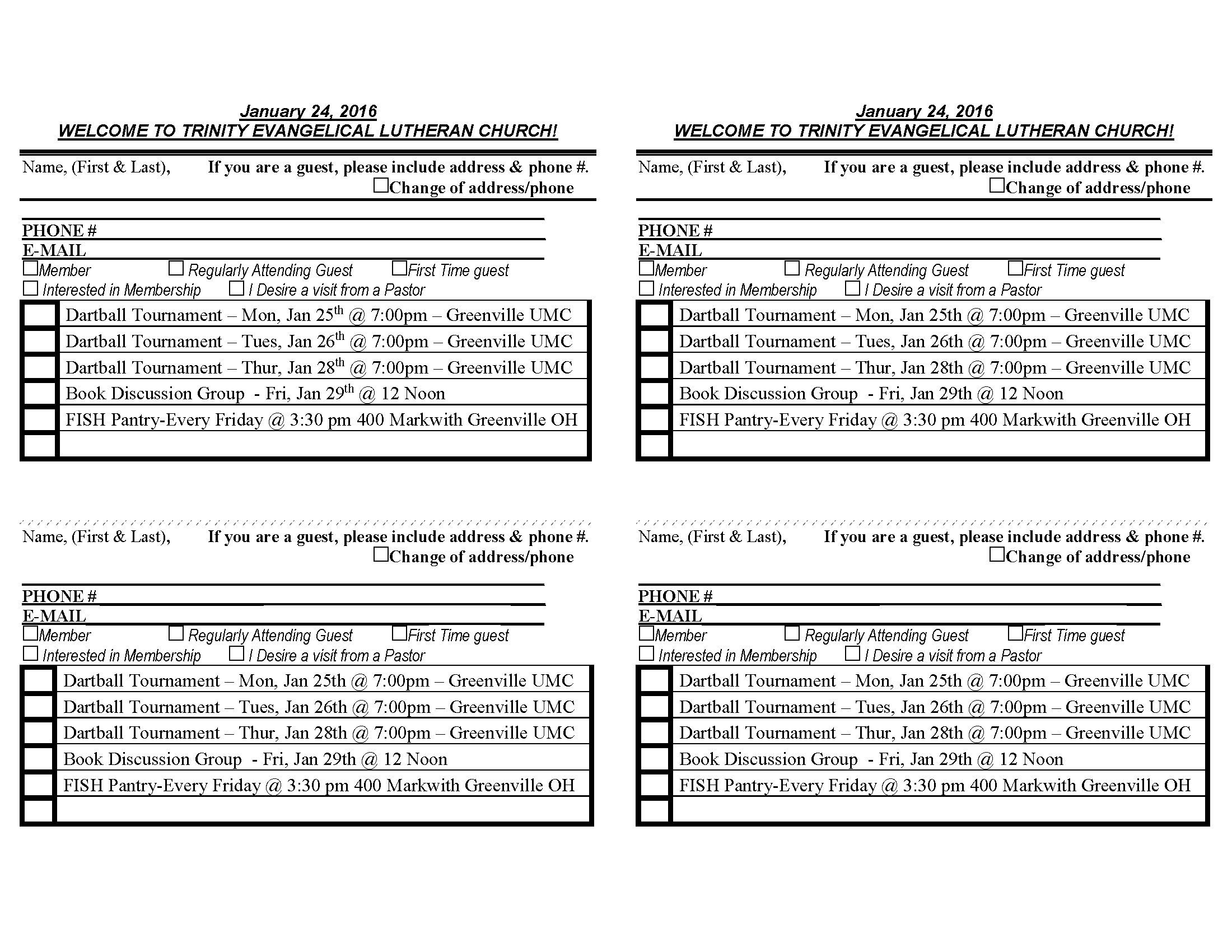 Worship Team
Next Meeting:
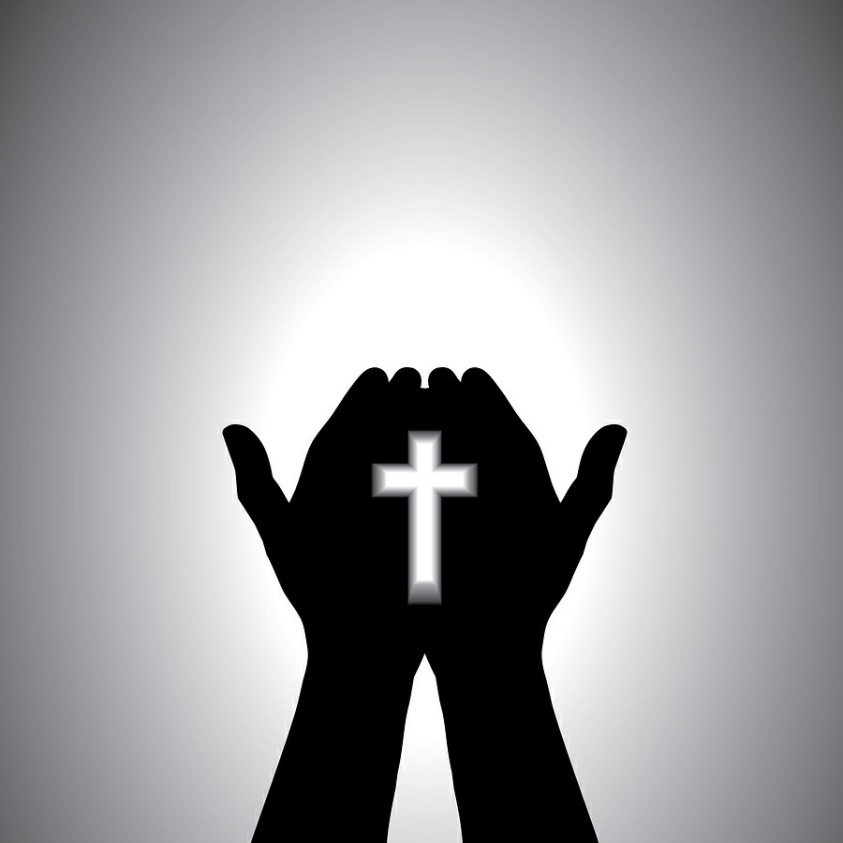 TBD
Mutual Ministry Team
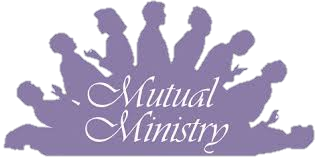 Julie Kossler
Joe Netzley
Peggy Didier
Please see one of them with your comments and suggestions

Next Meeting	- TBD
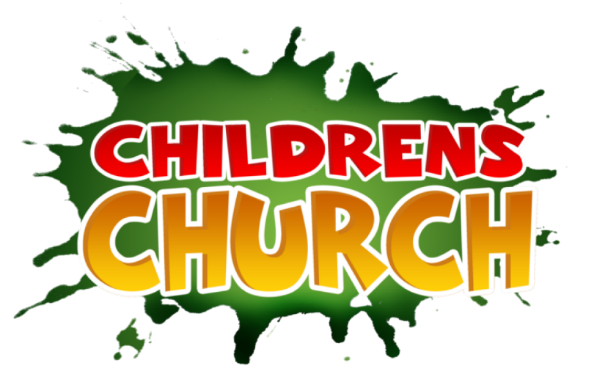 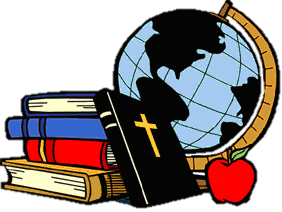 Christian Education
Sunday School Teachers and Helpers Needed!!!
New, easy to use curriculum
Can you give one Sunday per month for our Children?
Trinity’s Team Meetings
Christian Education Team
Next Meeting
Tuesday, September 14, 2021
@ 3:30 pm
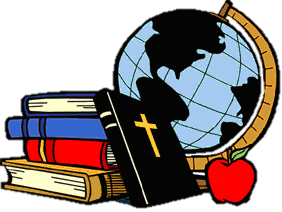 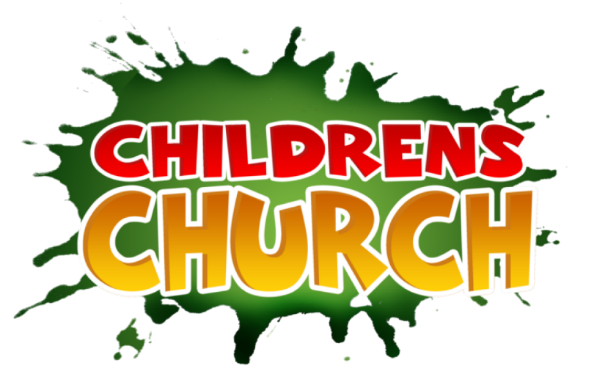 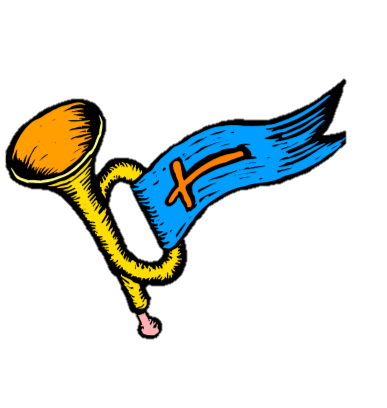 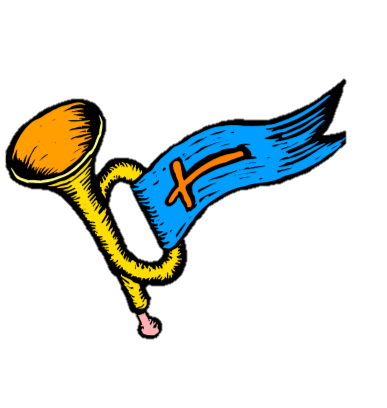 Trinity Trumpet
Your Trinity Trumpet Newsletter for April is available!
Please take your copy before you leave today!
Pick A Number - Fund Raiser
Fund Raiser to help a Trinity Member meet Dental Expenses
Total dental cost $10,000 
99 Numbered Envelopes 
If all envelopes are taken and returned we will raise $5,050
Envelopes are hanging from the widows in the Narthex
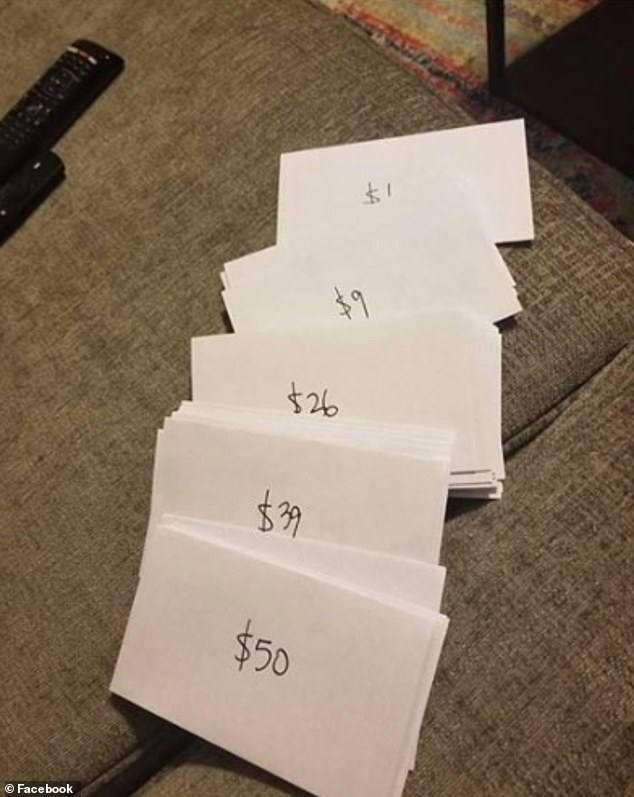 Choice FISH Pantry
Please join us every Friday @ 3:30 pm
400 Markwith Dr, Greenville OH
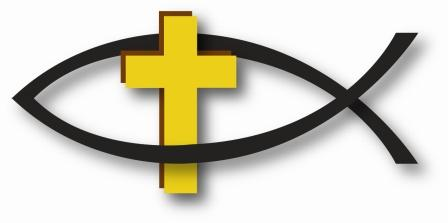 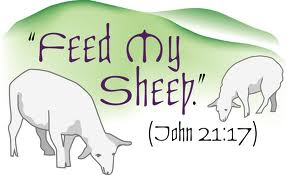 Most Needed Items
Kidney Beans
Canned Peas
Hamburger Helper
Pork & Beans
Canned Mixed Veggies
Large Cans of Soups
Applesauce
Boxed Meals 
(i.e. Rice a Roni)
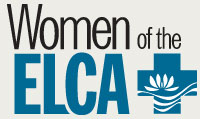 Next Meeting:
Thursday, April 6, 2022
@ 6:30 pm
Prayers and Squares
Quilting Ministry
March 22, 2022 @ 10:00 am
April 14, 2022 @ 10:00 am
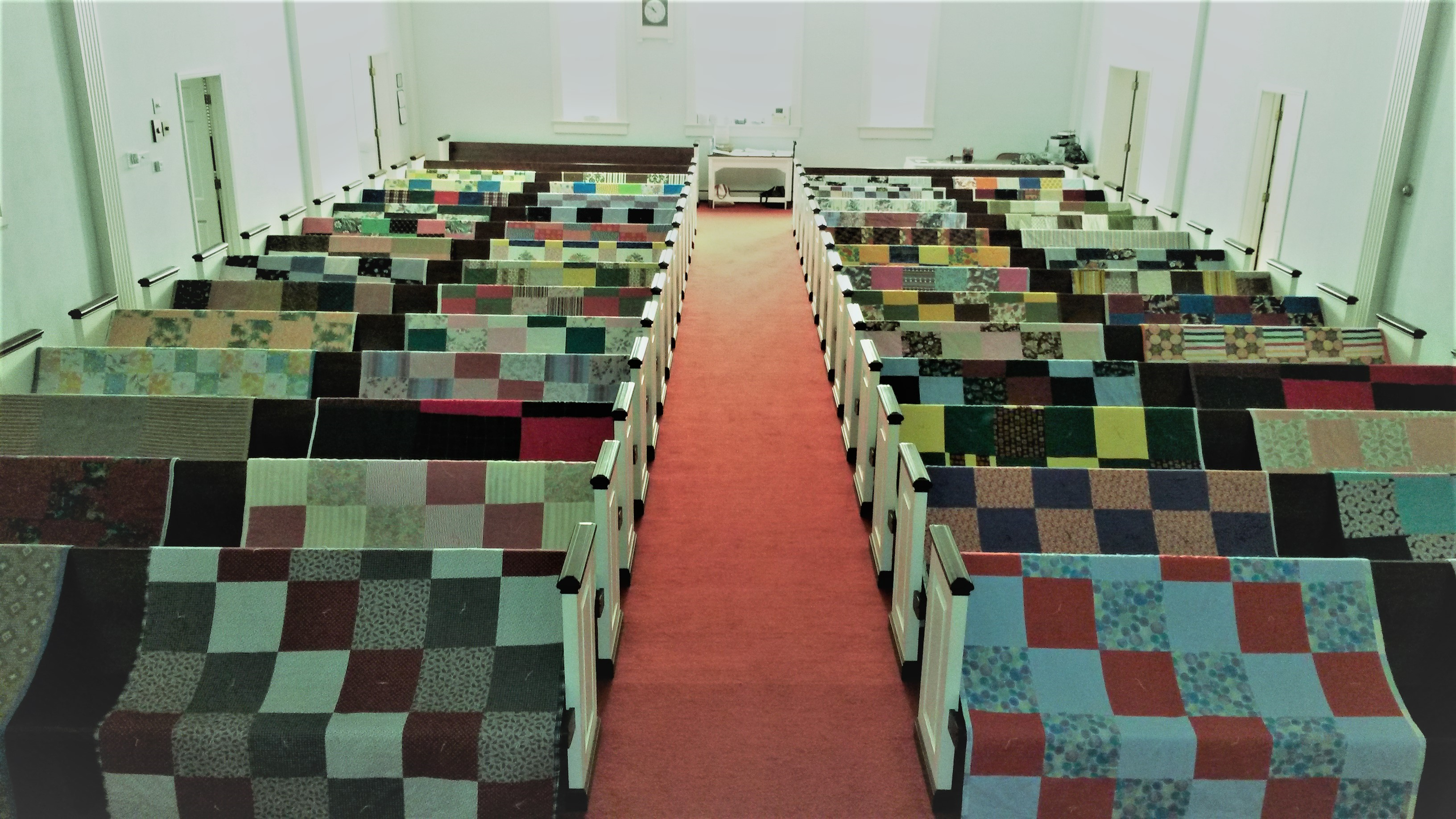 Ladies and Gents Luncheon
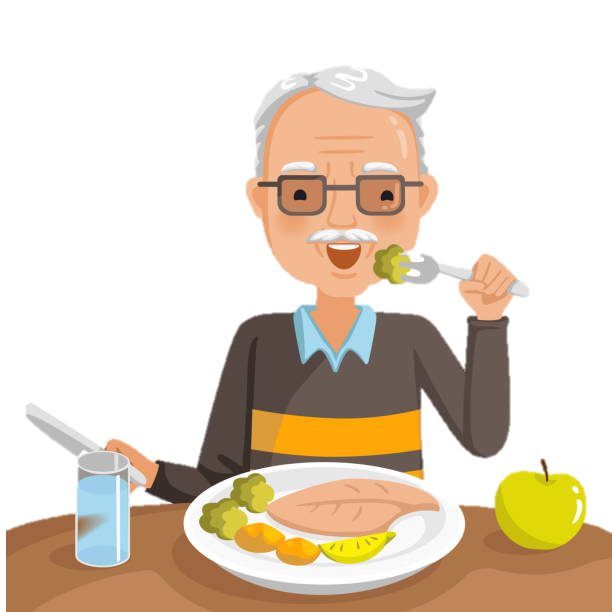 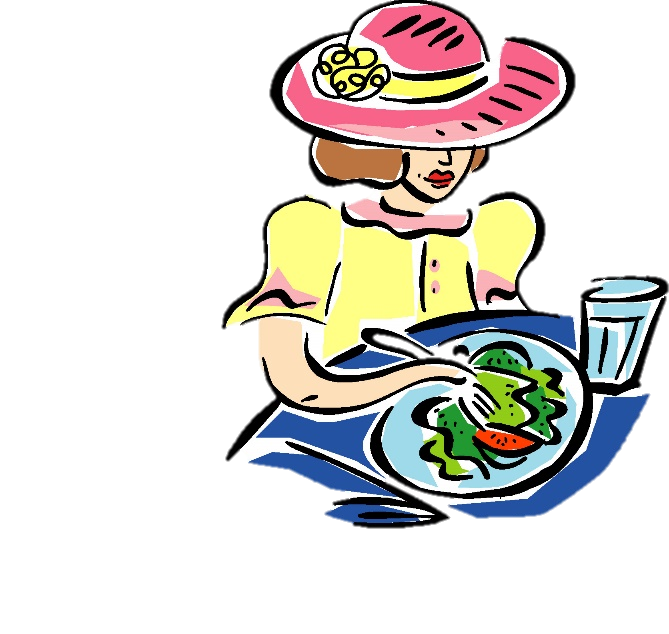 Thursday, April 21, 2022
Where:
For Reservations:
See Linda Baker or call her at                  (937) 547-0975
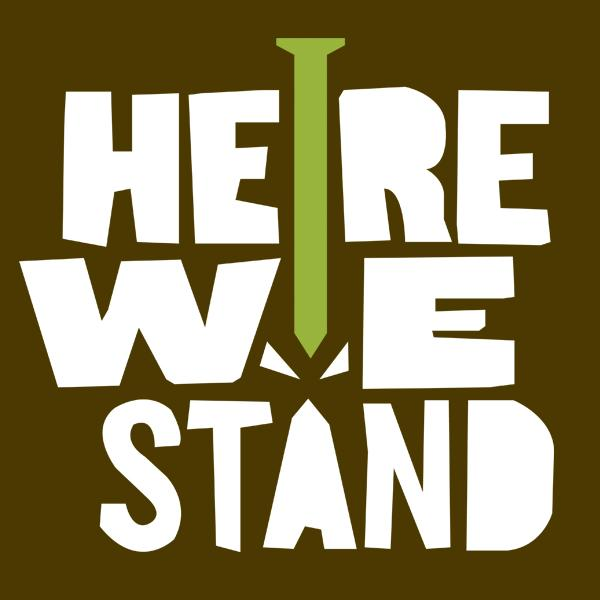 Confirmation Classes
All 7th and 8th Grade Students
Meets on 2nd and 4th Wednesdays
Time – 6:30 – 8:30 pm
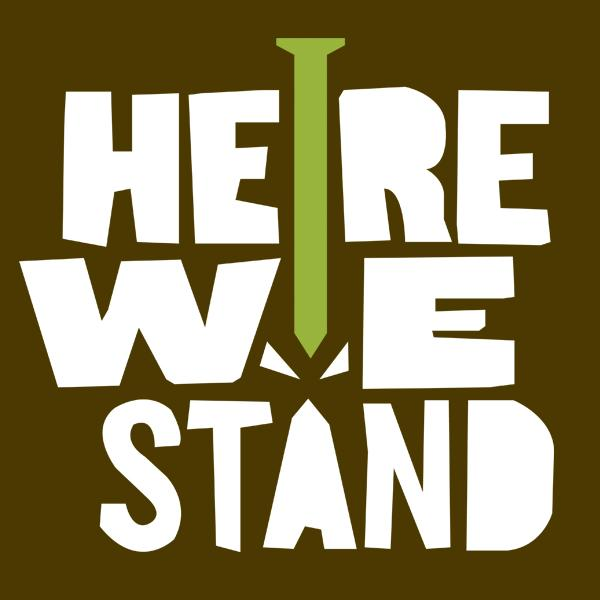 Confirmation Program
Weekly Worship attendance is required (In person or via FaceBook)
Worship Notes may be emailed to pastor@pitsburgtlc.org or placed in Pr Mel’s mailbox outside the Church Office
Confirmands are encouraged to take turns as Acolyte
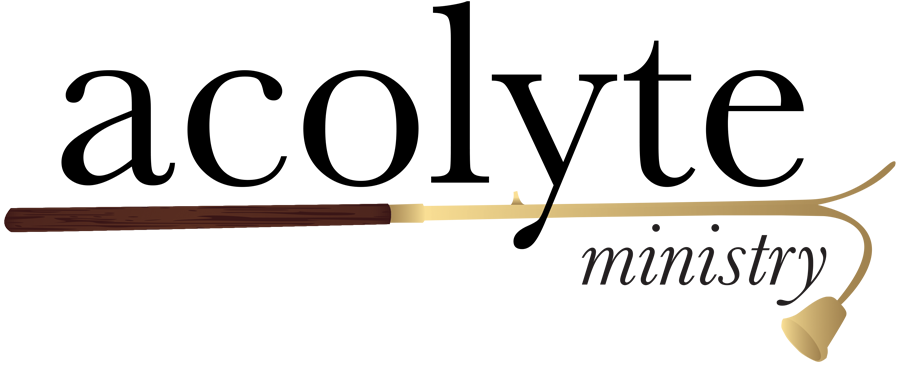 Please sign up for Acolyte Duty on the chart by the Church Office!
Confirmation Students are Highly Encouraged to perform Acolyte duty…         
Please sign up today!
WELCA PROJECTJANUARY thru MARCH
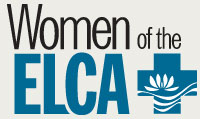 Personal Care Kits
1 Adult Tooth Brush
2 Bath Size Bars of Soap
1 Wide Tooth Comb
1 Bath Towel
(Dark in color & no larger than 52X27)
1 Nail Clippers (w/ optional nail file)
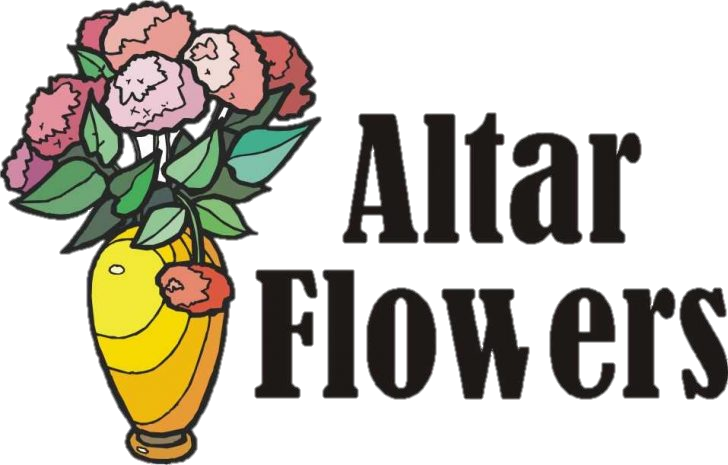 Commemorate special days like Anniversaries, Birthdays, Baptisms and more… 
Please sign up for Altar Flowers on the chart by the Church Office or see Shirley Rhoades
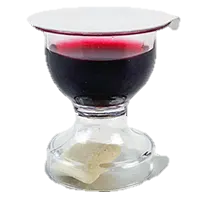 Holy Communion – Today!
Communion Elements are prepackaged by TruVine, a division of Concordia Church Supply Co.
Safe for all humans (Especially sinners)
 Holy Communion Schedule will resume our Pre-Covid Schedule
First and Third Sundays each month
All White and Red Sundays of the Church Year
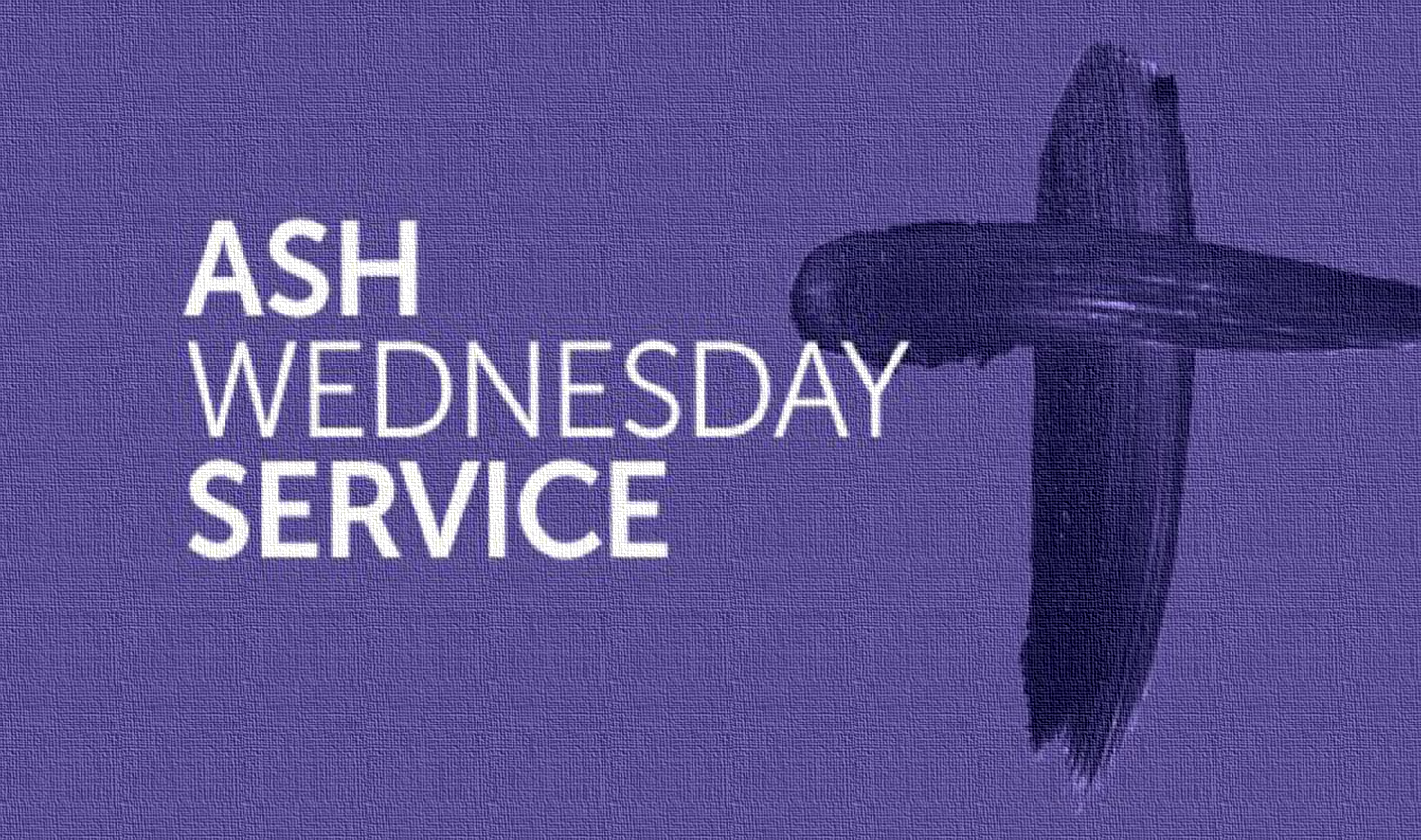 Lenten Mid-Week Reflections
The Things of God
Reflections based on items mentioned during the Passion of Christ
The Thorns
The Sponge
The Coins
The Sign on the Cross
The Cup
These Reflections will be pre-recorded and released on our Facebook page on Wednesday each week during Lent
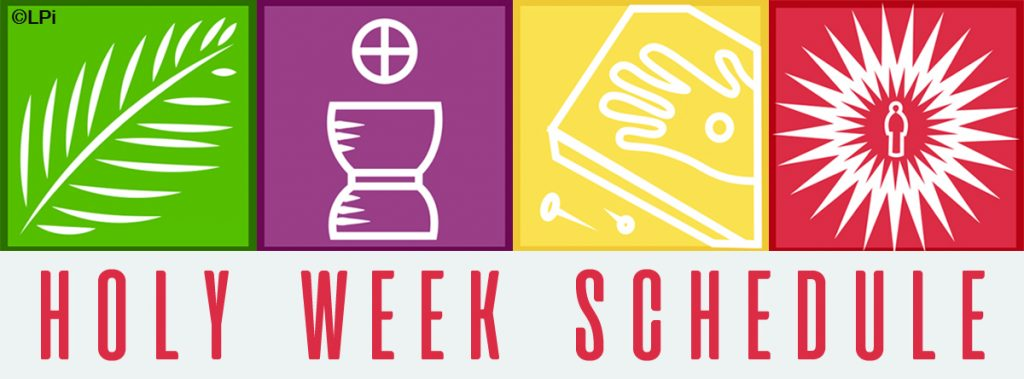 Maundy Thursday – April 14th  
Seder Meal @ 6 pm includes Holy Communion and stripping of the Altar
Good Friday – April 15th 
Worship Service @ 7 pm “A Service of Tenebrae” 			                                              (Shadows)
Easter Morning – April 17th  
8 am – Early Service
9:15 am Easter Breakfast
10:00 am Easter Prize Hunt
10:30 am Late Service